SKINTHERNouveaux modèles tumoraux de peau humaine en trois dimensions pour la thérapie personnalisée du mélanome
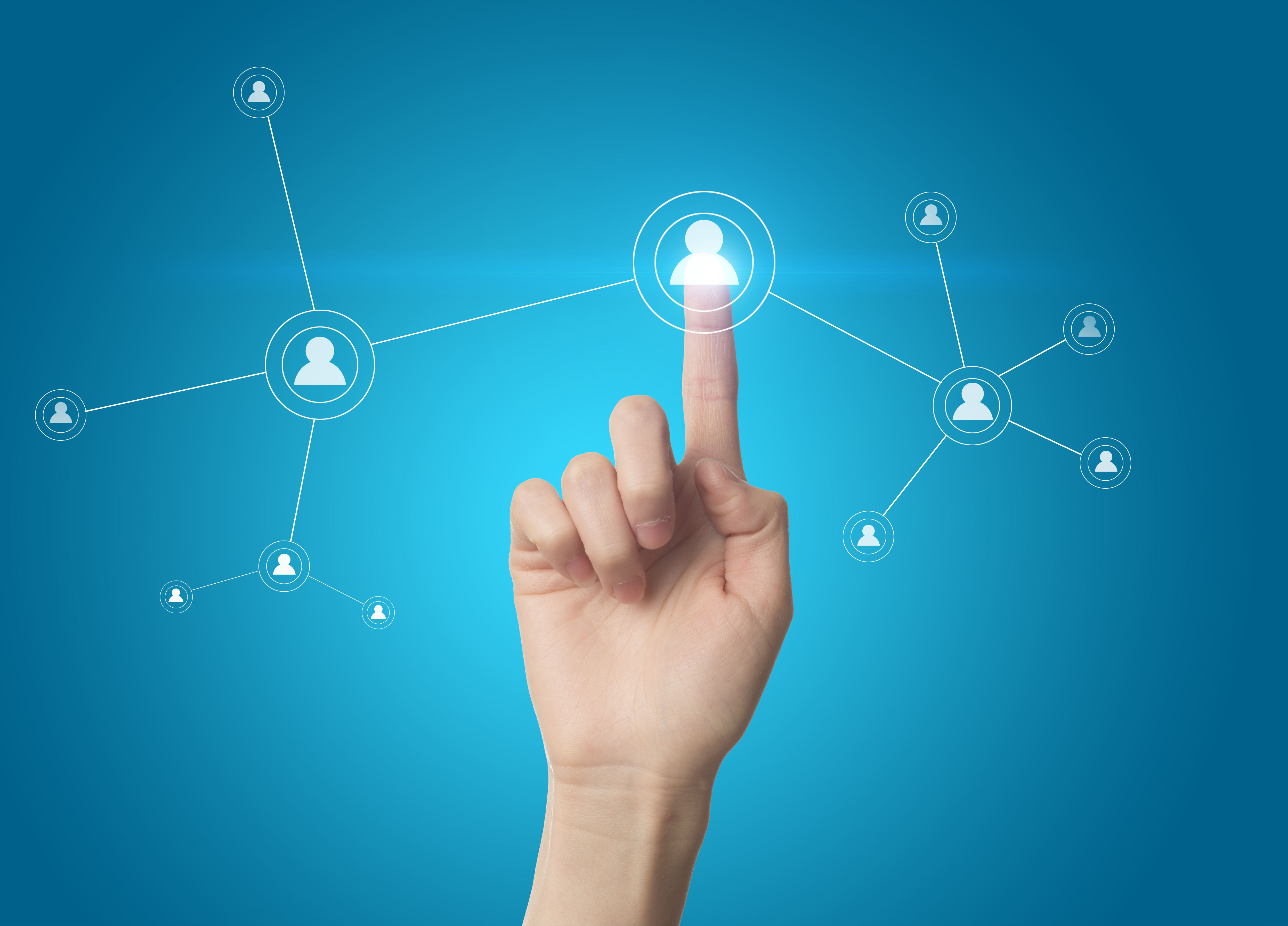 Résumé
Le mélanome est une tumeur à haut potentiel métastatique, qui jusque récemment était traitée à ce stade par chimiothérapie, mais avec un faible taux de réponses. Ces dernières années, de nouvelles molécules (à visée immunologique ou des thérapies ciblées bloquant spécifiquement des voies de signalisation fréquemment activées dans les mélanomes) ont été développées et constituent ainsi un progrès thérapeutique. La très grande majorité des études in vitro de ces molécules utilisent des lignées de mélanome cultivées en deux dimensions (2D) : or, les interactions cellules/cellules et cellules/matrice extra-cellulaire influent de façon décisive sur la réponse des cellules aux molécules de chimiothérapie ou de thérapie ciblée, ce qui explique en partie le fossé existant entre les résultats expérimentaux obtenus à l'aide de modèles cellulaires 2D et la réponse effective observée chez les patients. De nouveaux modèles in vitro de prédiction de la réponse des cellules tumorales aux agents de chimiothérapie et de thérapie ciblée sont ainsi à établir.
Ainsi, le projet SkinTher repose sur la mise au point de nouveaux modèles tridimensionnels complexes associant trois populations cellulaires différentes pour obtenir des substituts de peau humaine. Les modèles existants sont constitués de deux types cellulaires (fibroblastes et kératinocytes), et ne sont donc pas adaptés à l'étude des mélanomes.


Mots-clés : cultures   cellulaires   2D   et   3D,   modèles de   peau reconstruite,   cytotoxicité,   voies   de signalisation, biocompatibilité


Le projet Skinther bénéficie de financements du Conseil régional Hauts-de-France et de l’Union Européenne.
Contact

Muriel Vayssade
Muriel.Vayssade@utc.fr
03 44 23 73 09

BMBI
UMR CNRS 7338

FEDER 2014-2020
Convention n° :PI0001673
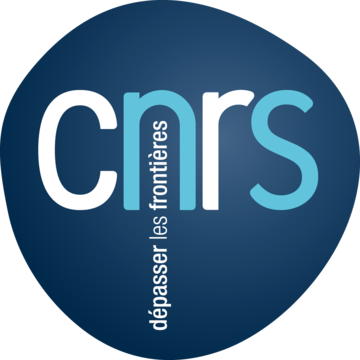 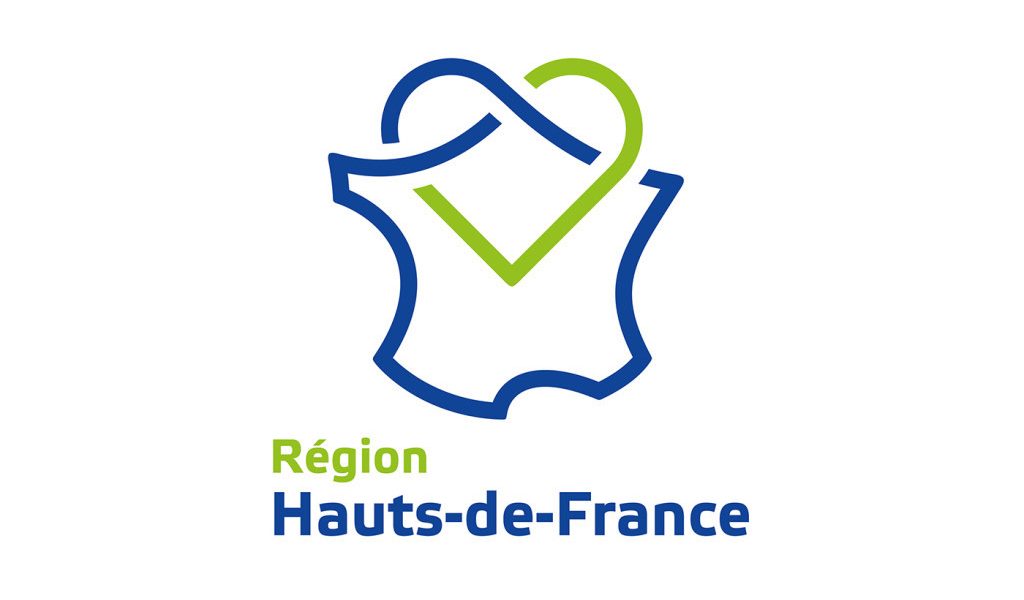 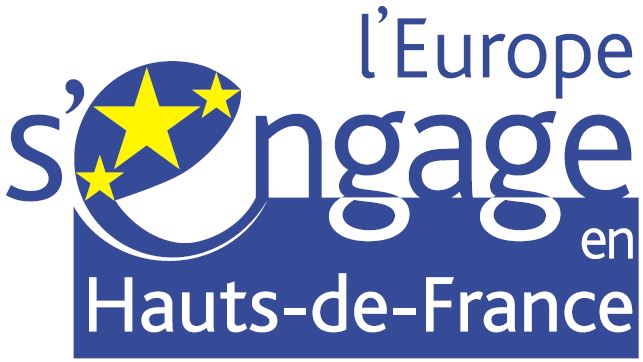 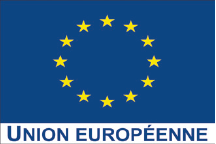 Le projet Skinther est cofinancé par l’Union Européenne dans le cadre du Fonds européen pour le développement régional (FEDER)
Affichage obligatoire jusqu’au : 21/10/2023